Technical theatre
SCENIC PAINTING
SCENIC PAINTING
Purpose of Scenic Painting:  
To make a set look like anything – 
    real or imaginary

Provides most opportunity for freedom and creativity
MUSHROOM FORREST
http://youtu.be/sjLMWVRcC8c
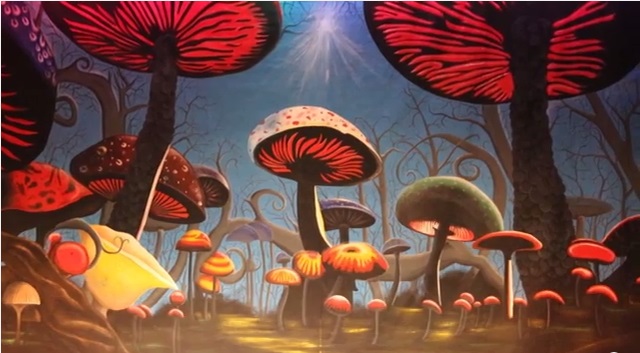 Oklahoma!
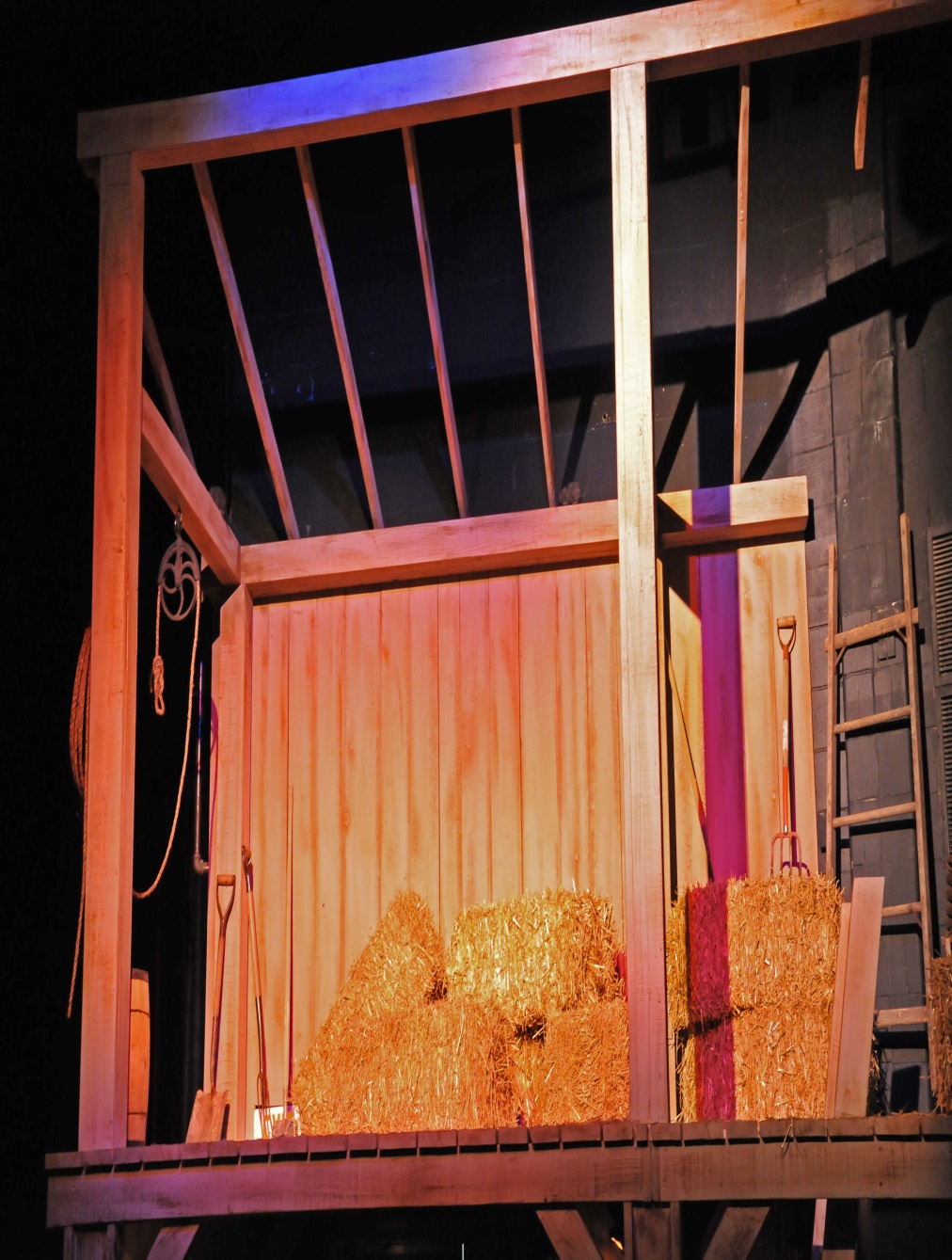 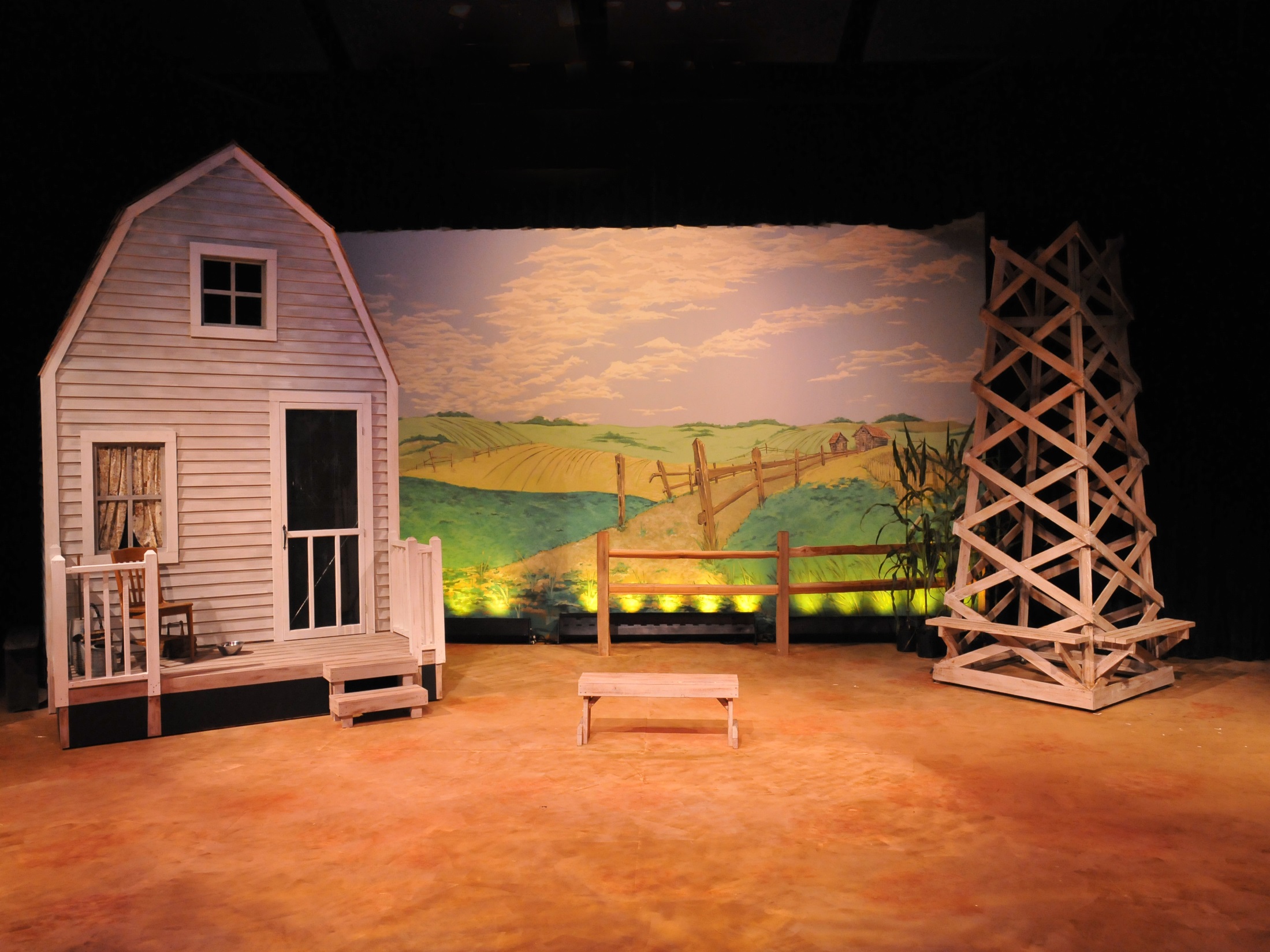 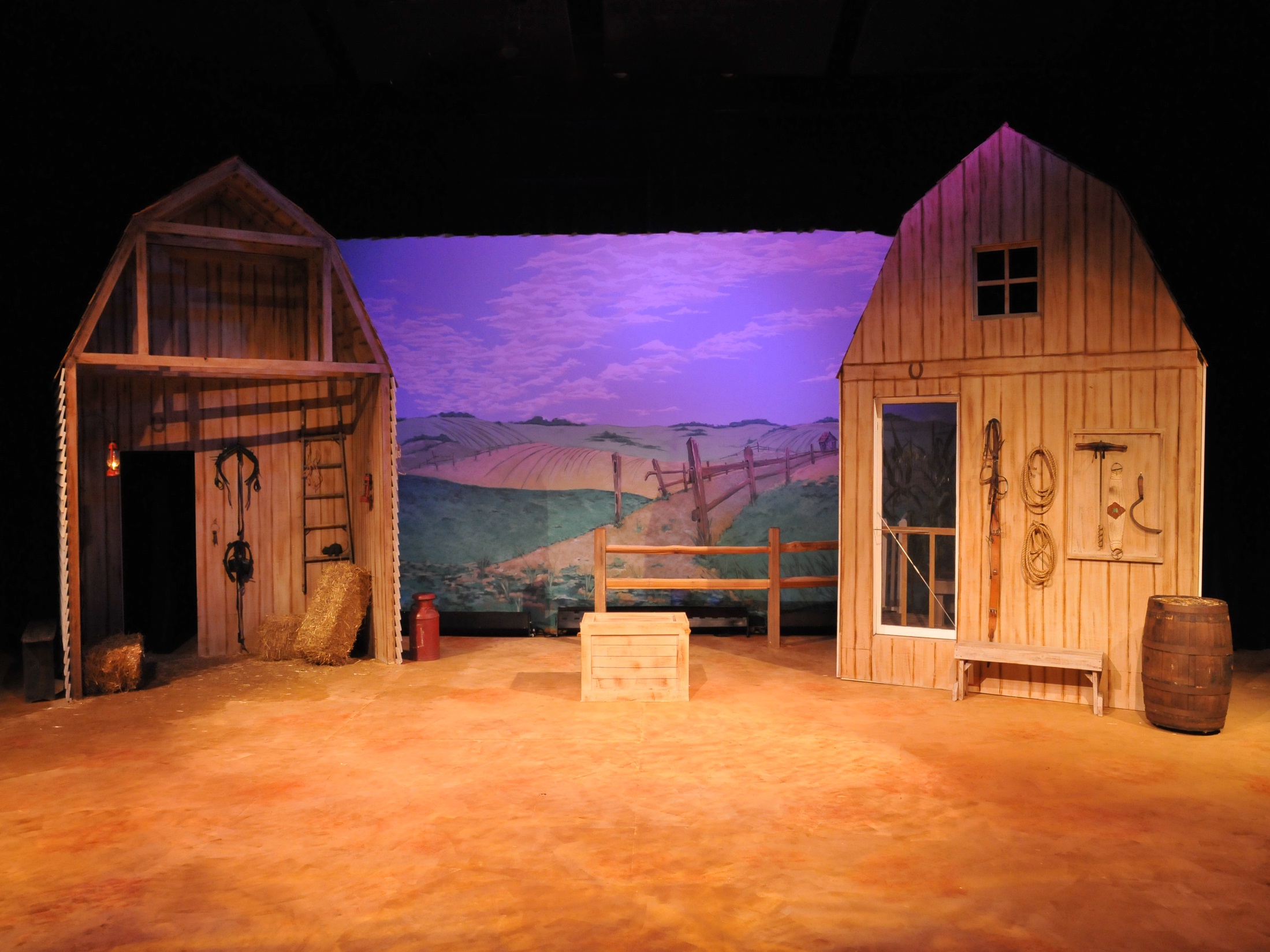 PAINT SAFETY
1.  MAINTAIN A CLEAN AND ORGANIZED WORKING ENVIRONMENT. 

2.  KEEP SINK CLEAR OF ANY PAINT PARTICLES, RAGS OR BRUSHES. 

3.  CLEAN BRUSHES , SPONGES AND ROLLERS WITH WARM WATER & SOAP. RINSE THOROUGHLY AND HANG TO DRY. 

4.  SOME PAINTS ARE FLAMMABLE. KEEP PAINT STORED IN CABINET. 

5.  NEVER USE A SCREW DRIVER TO OPEN A PAINT LID. 

6.  REPLACE PAINT LIDS BY USING A RUBBER MALLET.
PAINT SAFETY
7.  USE THE RIGHT BRUSH FOR THE RIGHT JOB. 

8.  MIX AND PREPARE PAINT IN THE SHOP FIRST, THEN TRANSPORT. 

9.  WHEN SPRAY PAINTING, GO OUTSIDE. 

10.  REPORT ANY DAMP OR WET CONDITIONS IMMEDIATELY. 

11.  KNOW THE LOCATION OF THE CLOSEST FIRE EXTINGUISHER. 

12.  USE COMMON SENSE. BE AWARE OF YOUR SURROUNDINGS.
SCENIC PAINT
WATER-BASED LATEX PAINT
Pigment: color agent
Binder: adhering agent

LEVELS OF REFLECTIVITY
Flat
Egg Shell
Satin
Semi-Gloss
High Gloss
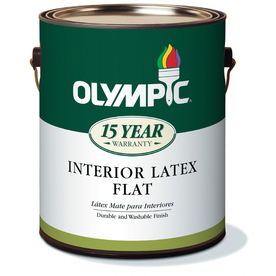 PAINT APPLICATORS
BRUSHES

Use the right one for the job 
Never dip the brush more than 1/2 way up the bristles 
Shown: ½”-4”
PAINT APPLICATORS
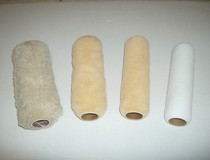 ROLLERS
 
Used for covering a lot of surface area quickly 
8” inch roller is standard; thinner are available 
Thickness of nap: 1/4”, 3/8”, 1/2", 3/4”
PAINT APPLICATORS
SPONGE

Natural - used for texture, stenciling
 
Artificial - cut into a shapes, used for stenciling and texturing
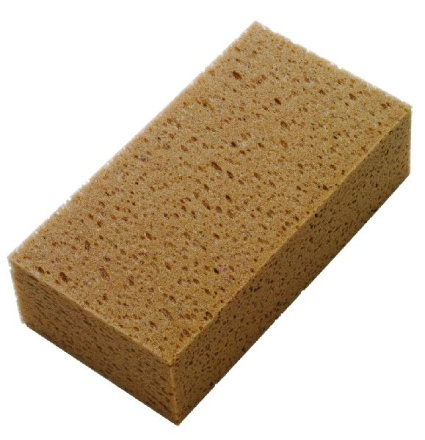 PAINTING  TOOLS
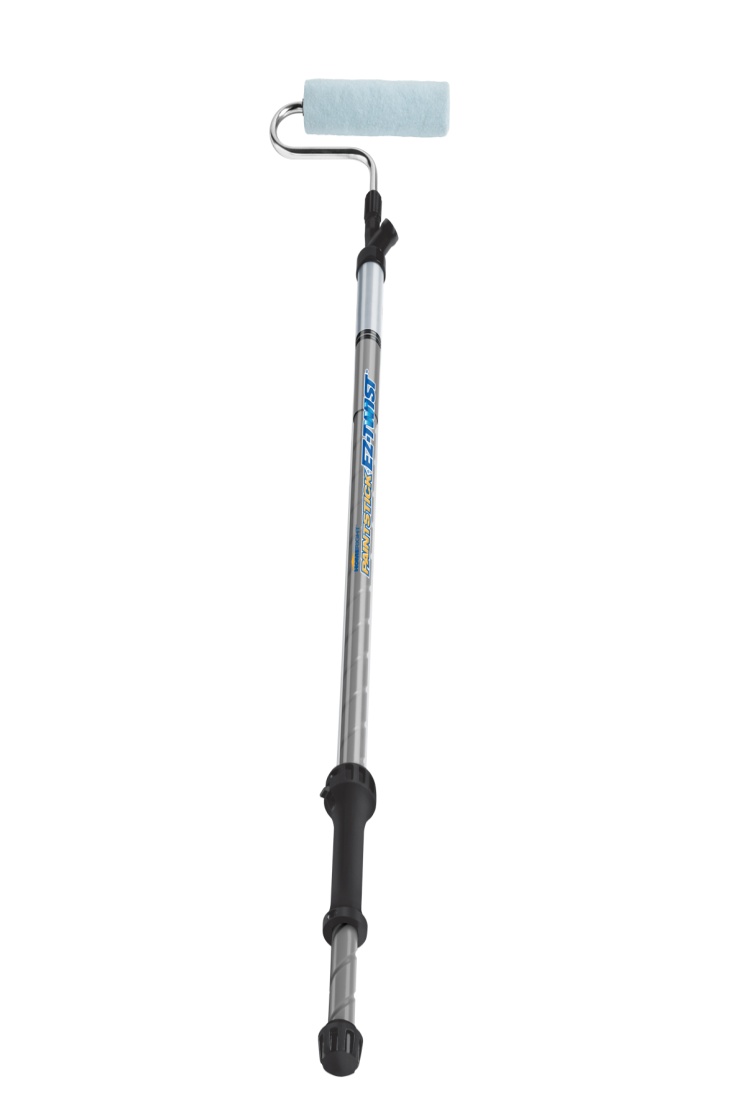 chalk line 
sprayer 
spray paint 
extension handles 
straight edge 
drop cloth 
templates 
muffin or pie tins to mix paint
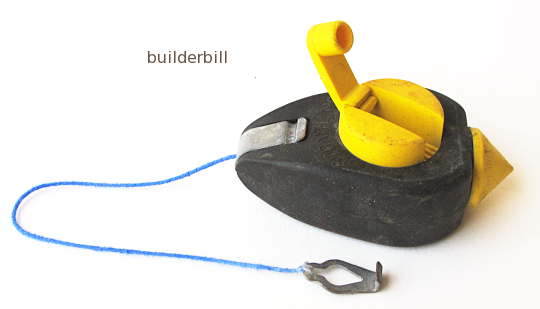 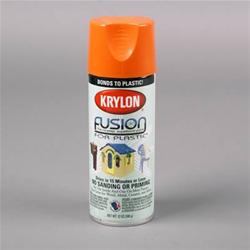 PAINT CLEAN UP
hand or dish soap 
warm to hot water
massage bristles, away from base 
water should run clear 
stand covers on end 
hang brushes to dry 

IS IT CLEAN?  TRY THE SUCK TEST!!!!
STEPS IN PAINTING
1. PRIME COAT 
Provides uniform base for the rest of the paint job 
Fills in pores and holes in canvas 

2. BASE COAT 
color of elevation 
foundation used for any texturing 

3. TEXTURE 
Applied on top of the base coat to provide visual interest, variety, and depth to scenery
TEXTURE:  SPATTERING
Applying small drops of paint to a surface 

 Effect => to show age of paint, to cover irregular surfaces, to alter a hue 
 How => dip tips of brush in paint, stand 3-5 feet back, slap the FERRULE (metal part of the brush) against heal of hand 
 Tip = > Use a cross-hatch pattern to create a natural spatter
TEXTURE:  SCUMBLING
Blending of several hues 

 Effect => creates a multihued texture; rough or smooth 
 How => blending of different hues together while the paint is still wet
circular, swirling, cross-hatch, straight, curved 
- high vs. low contrast 
 Tip = > 1. Use separate brushes for each color hue 2. work rapidly while paint is still wet
TEXTURE:  STIPPLING
Applying a heavier texture to a surface 

 Effect => gives a heavier texture look 
 How => dip the end of the applicator into the paint and touch to surface 
Brush sponge feather duster edge of burlap end of rope 
 Tip = > 1. Change the position of the applicator to avoid making an obvious pattern 2. Change the pressure when touching the surface
TEXTURE:  FLOGGING/VEINING
Applying a very large amount of paint to a surface
 
 Effect => to give a random, heavy look 
 How => attach strips of canvas to a piece of 2 x 2 lumber that is 2 – 3 feet long. Fling the flogger until it hits the surface. Continue in random positions. 
 Tip = > make sure set pieces and others are out of the way – this is messy
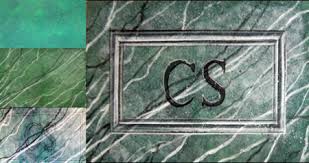 TEXTURE:  DRY BRUSHING
Painting with a brush that has little paint
 
 Effect => used to create wood grains and can be used on things other than scenery 
 How => Dip tip of brush in paint and scrape excess paint on lip of bucket. 
 Lightly draw brush across surface. 
 Tip = > 1. If hue and value is close to base coat- result is smooth  2. If hue and value is greater that of base coat – result is rough
TEXTURE:  LINING
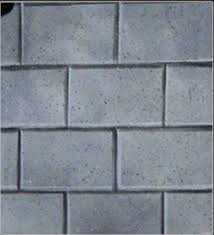 Using straight lines of varying widths 

Effect => creates the appearance of depth to show a source of light on the object 
 How => use highlight and shadowing lines with a lining brush 
 Tip = > use a straight edge (bricks - paneling on doors)
TEXTURE:  STENCILING
Large, cut out patterns
 
 Effect => creates repetitive, intricate designs, as with wallpaper 
 How => Cut a stencil from stencil paper, card stock paper, or poster board  and cover with shellac, lacquer, or spray varnish to waterproof stencil (or go buy one). Use a sponge, sprayer or stencil brush to apply paint to  surface. 
 Tip = > 1. don’t apply too much paint in that it seeps under the stencil  2. spraying works best because it is more gentle on the stencil  3. clean the stencil to remove excess paint
TEXTURE:  SPONGING
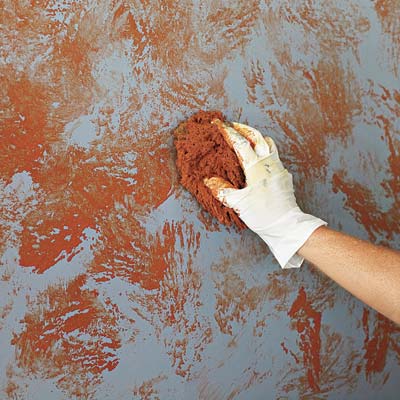 Using a synthetic or sea sponge to to paint, dap or stamp with; used for faux finishes or in conjunction with stenciling 

Effect => creating a random appearance (sea sponge) or rhythmic pattern (synthetic) 
How => First wet the sponge then dab in paint and wipe off access. 
 Then working from the middle lightly blot the surface of set piece 
Tip = > 1. careful not to smear 2. go up and down movements  3. light on dark = brighter   4. try multiple colors by layering
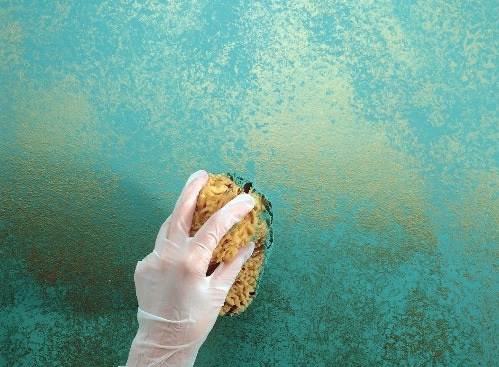 TEXTURE:  RAG ROLLING
Rolling a rag on a surface to create random lines 

 Effect => create a marble effect 
 How => use a rag and dip into the bucket of paint. 
 Ring out excess paint and roll up loosely. Roll the rag around on the surface, changing directions often. 
 Tip = > 1. wear gloves 2. start out lightly – you can always add more
TEXTURE: OTHER
STONES
FEATHER DUSTER
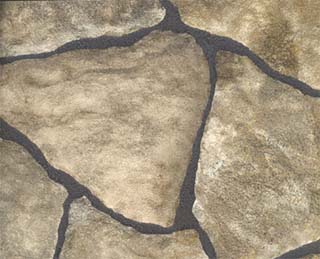 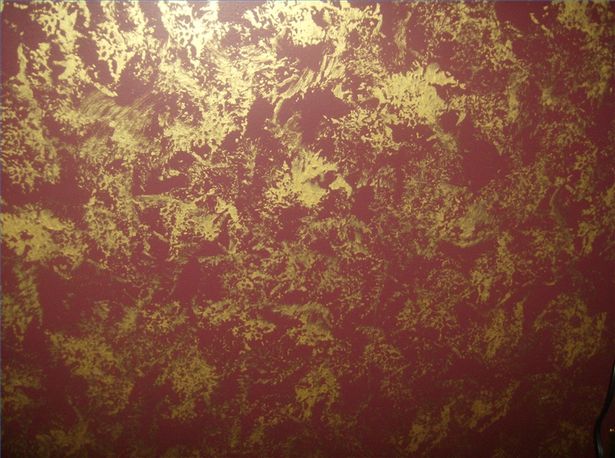 TEXTURE:  BRICKS
Realistic or Stylized bricks

 How => use the side of a rectangular sponge. Dip into the paint and wipe off the excess paint on the lip of the bucket. 
 Gently set the sponge on the surface. Continue to set the sponge 
down  in a row, leaving about 1/4” between each “brick”. Offset each row that follows. Follow up by lining the bricks with highlight and shadow. 
  Tip => Be sure to base the surface with a color that would naturally  work as the grout color. This will show between the bricks.
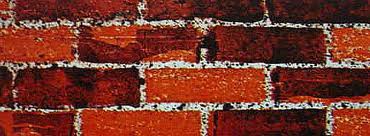 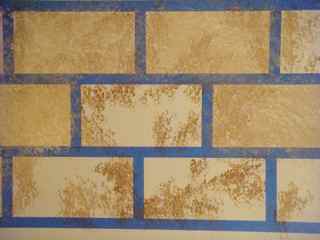 SCENIC DESIGN PROJECT PT.3
SCENIC PAINTING APPLICATION

Take the scale model stock scenery piece and paint it to reflect the color elevation EXACTLY.
Prime, Base and Texture the piece.
SCENIC PAINTING PRODUCTION

Scenic painting Research
Painter’s Color Elevation
1949 KITCHEN FLOOR RESEARCH
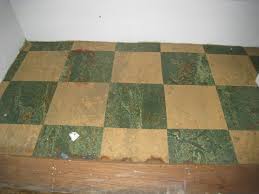 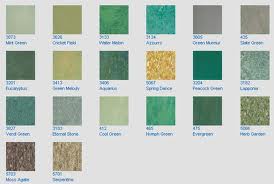 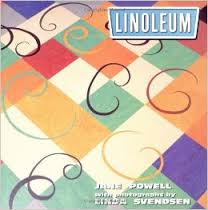 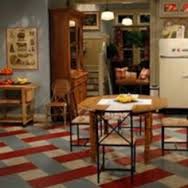 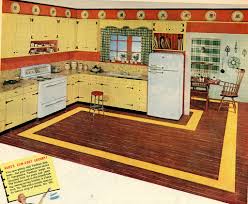 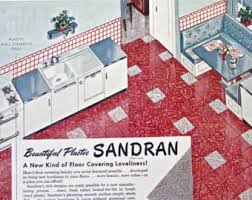 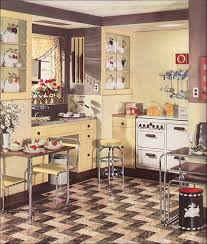 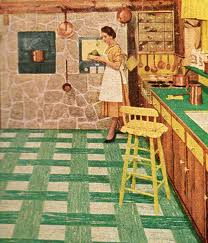 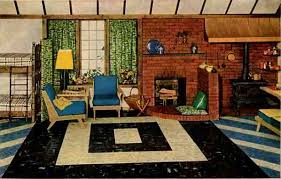 DEATH OF A SALESMAN
COLOR SCHEMES
Primary colors: 
Red, Yellow, Blue

Seconday Colors:
Red + Yellow= Orange
Red + Blue=Violet
Yellow + Blue=Green
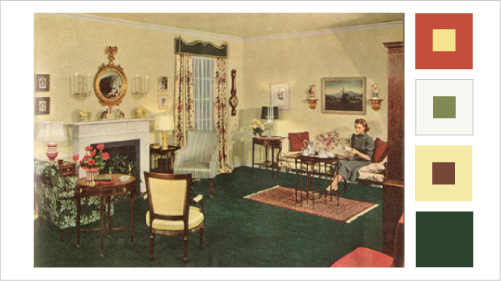 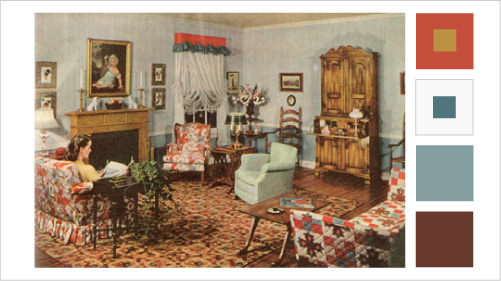 18th Century
Early American
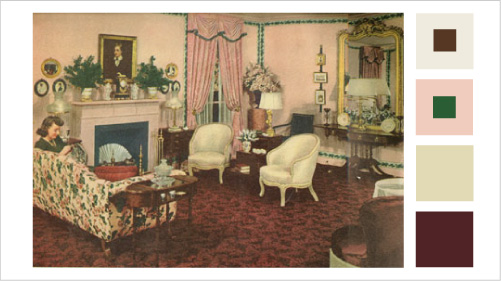 Victorian
FRONT COLOR ELEVATION
PAINTER’S ELEVATION
A PAINTER’S ELEVATION is a copy of the front elevation which has been rendered to indicate the color and painting techniques which are to be applied to the final set.
PAINTER’S ELEVATION
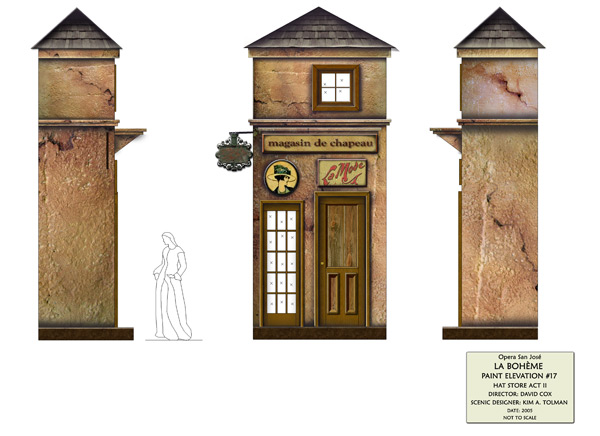 PAINTER’S ELEVATION
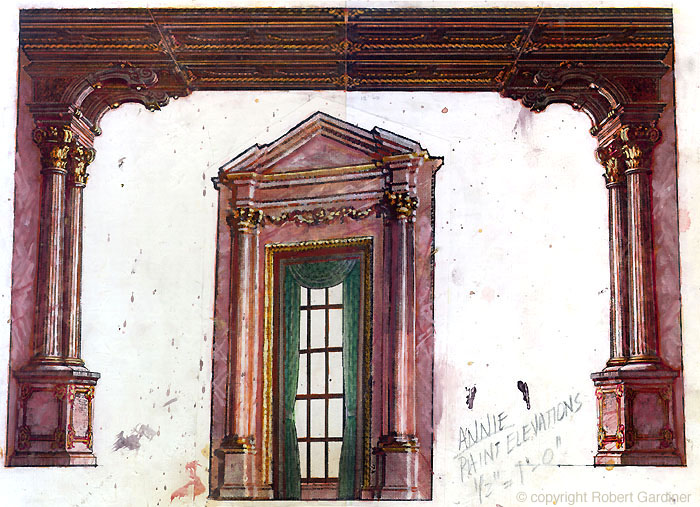 PAINTER’S ELEVATION
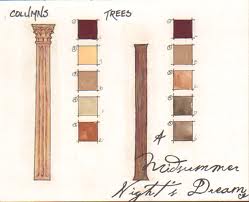 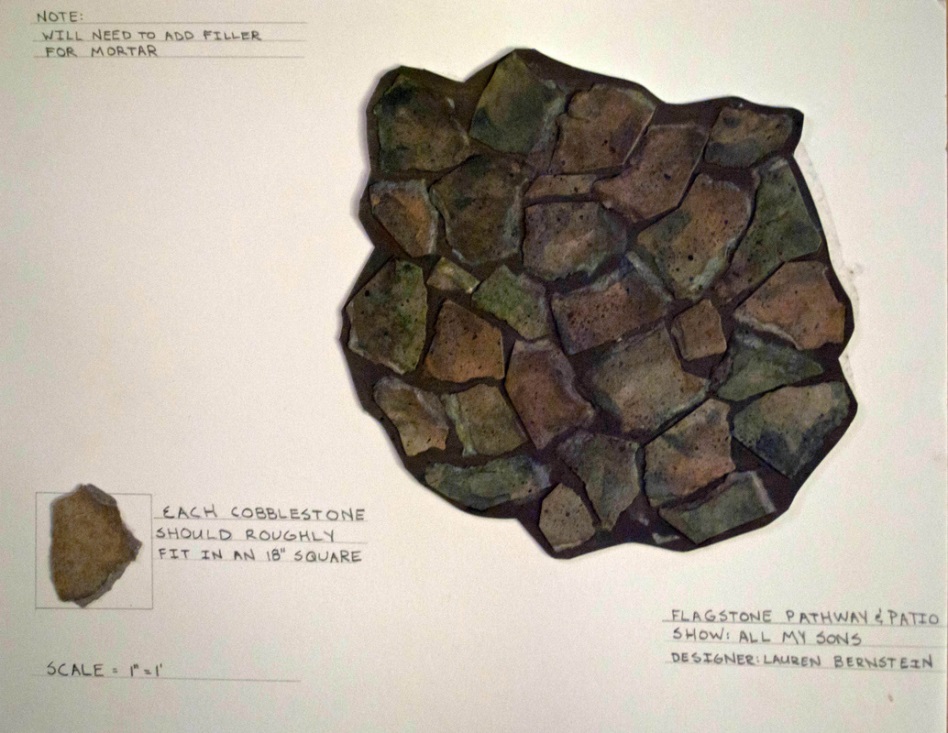 Scenic Painting Examples
Painting fake brick and plaster walls
http://youtu.be/eidKQ6ELClk

A scenic artist 
http://youtu.be/CfyEXX6NsMk
Painting the scenic cloth for The Royal Opera's Robert le diable
http://youtu.be/gnh8-BQLP1c